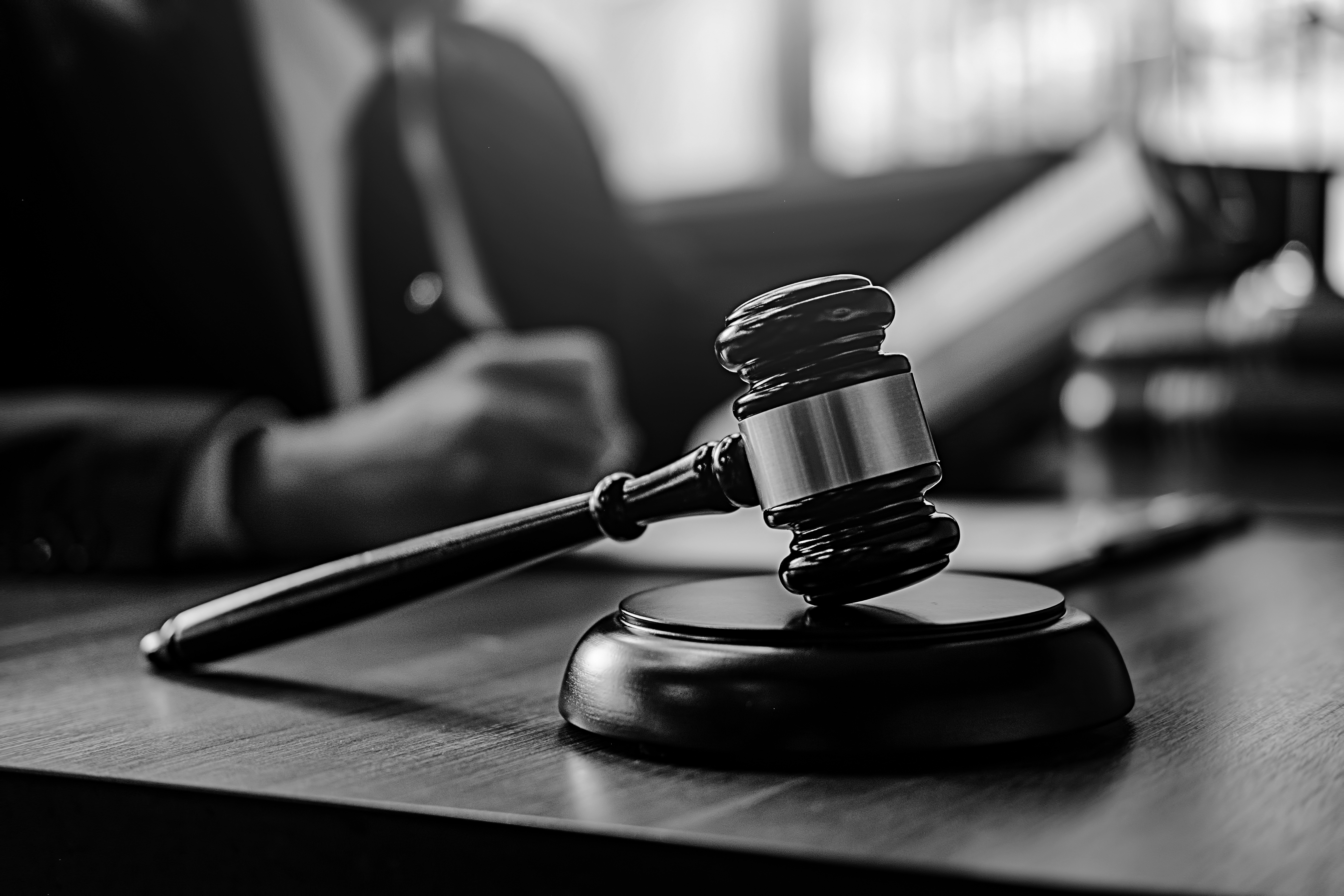 Solution Focused Case Management
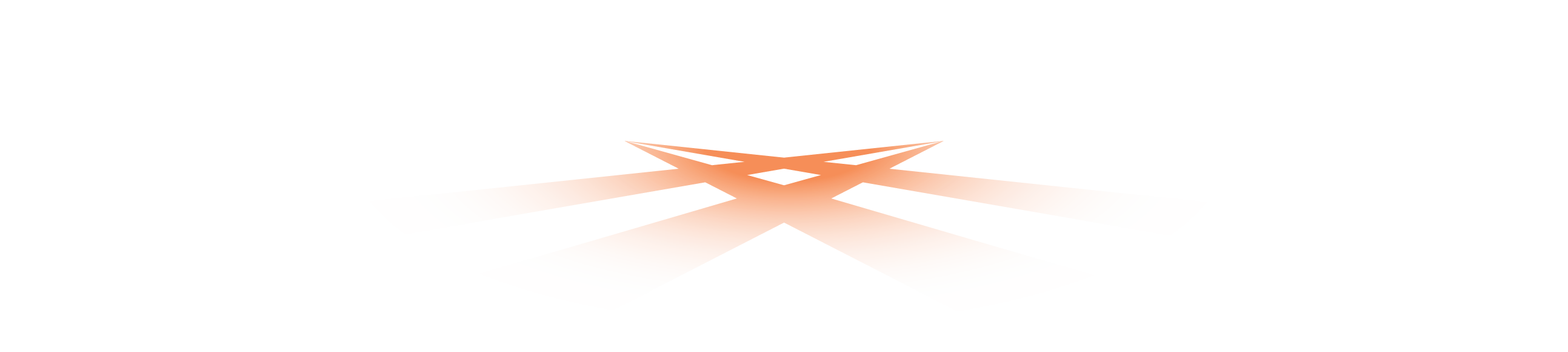 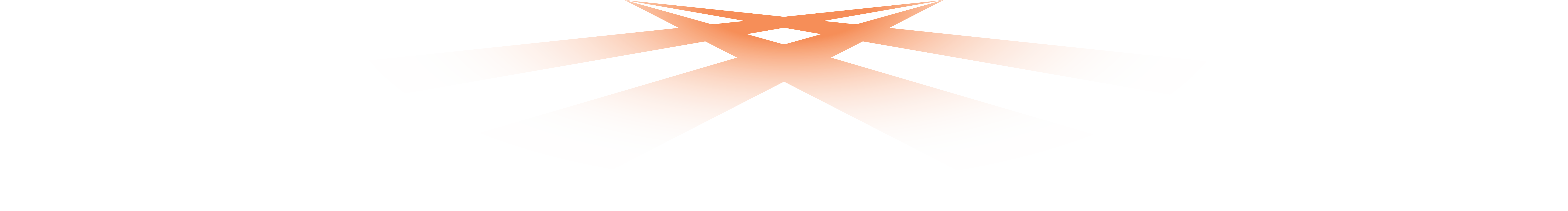 Presentation Focus
While I will be presenting solution focused techniques and skills, much like motivational interviewing, the solution focused SPIRIT or perspective is really what I want you to look for in the presentation.
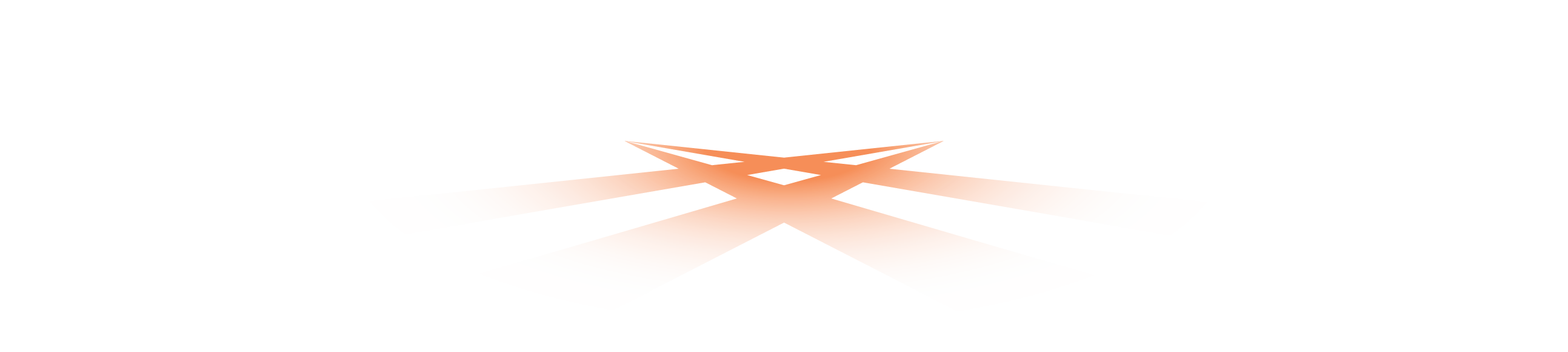 Programming interventions and role
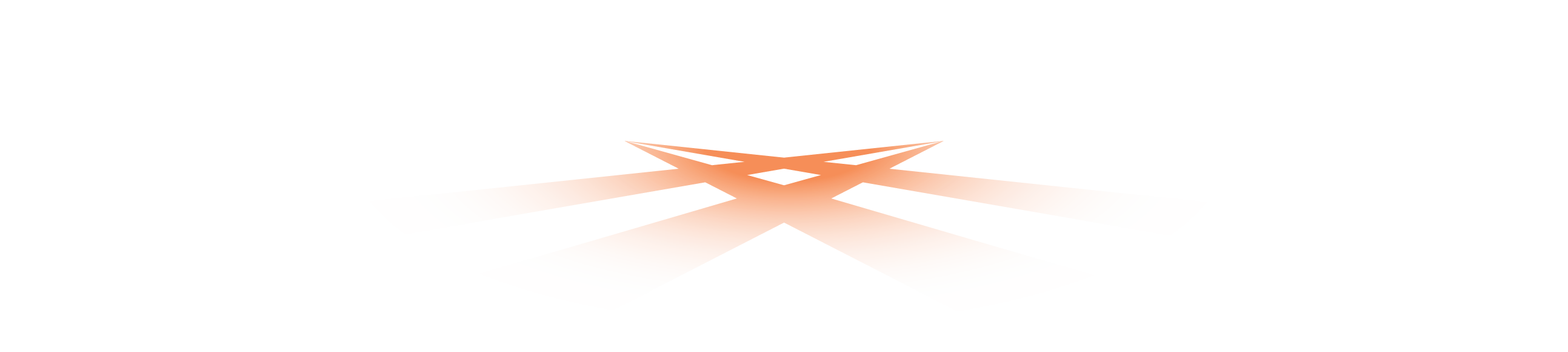 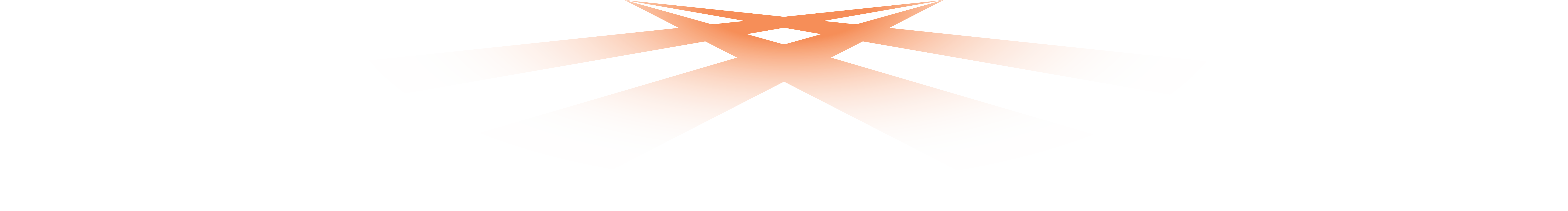 The Status Quo
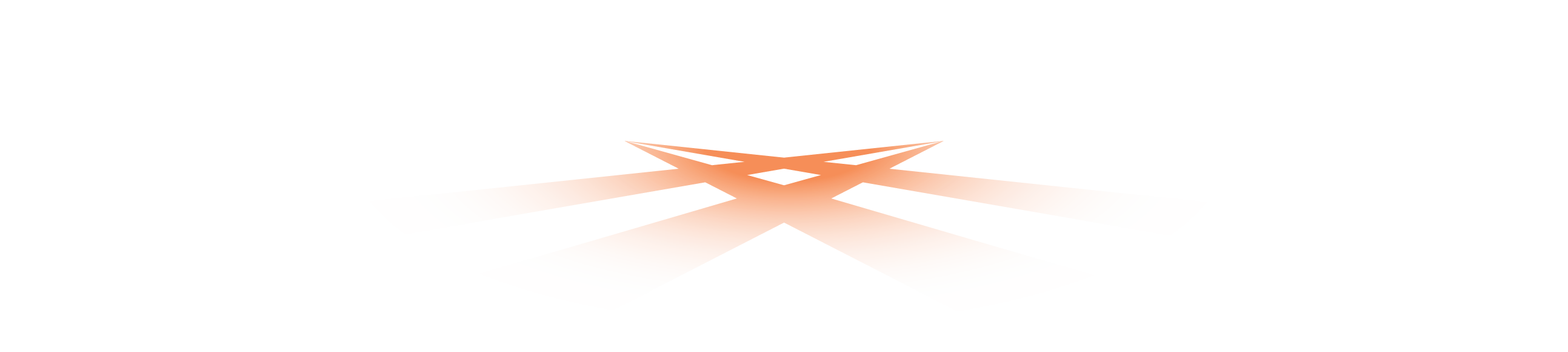 Traditional Case Managment
What percent of your time is focused on what happened between last meeting and the current one?

How much of your time is spent documenting history?
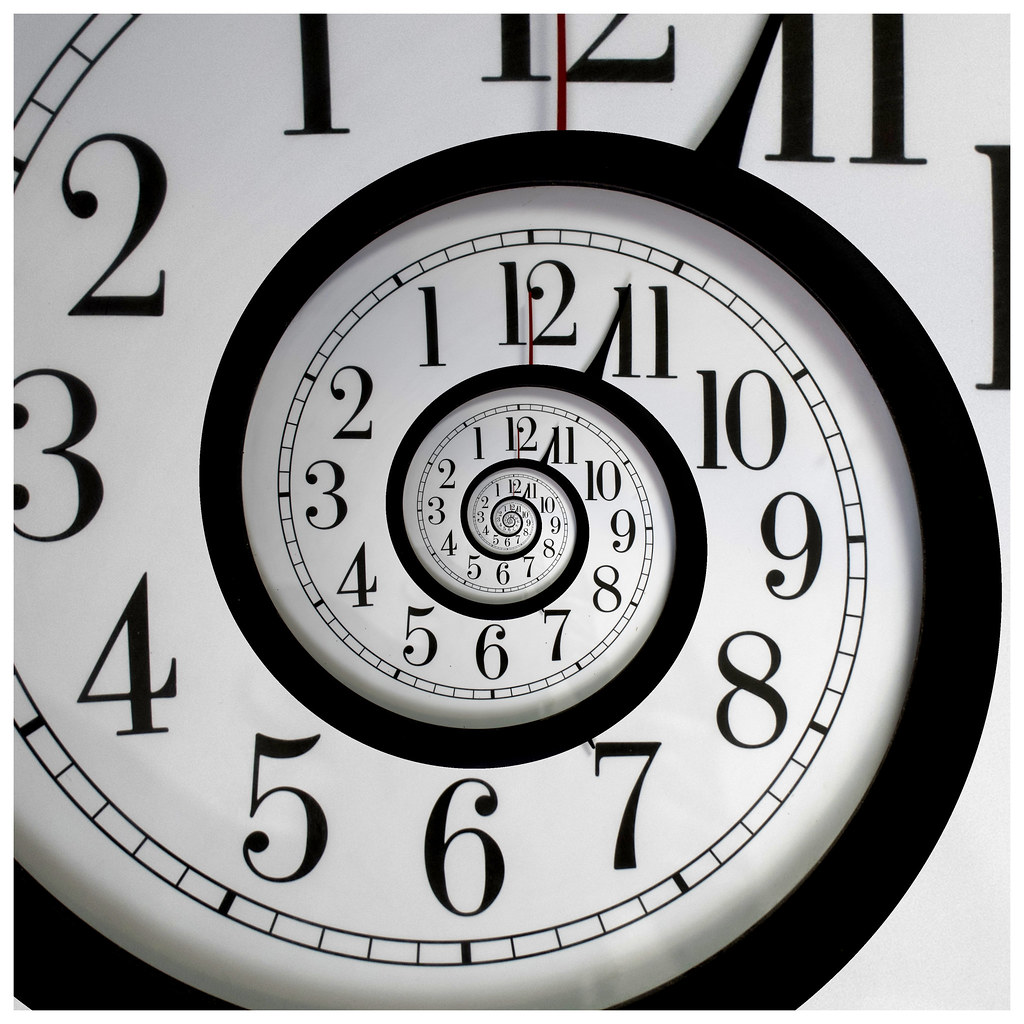 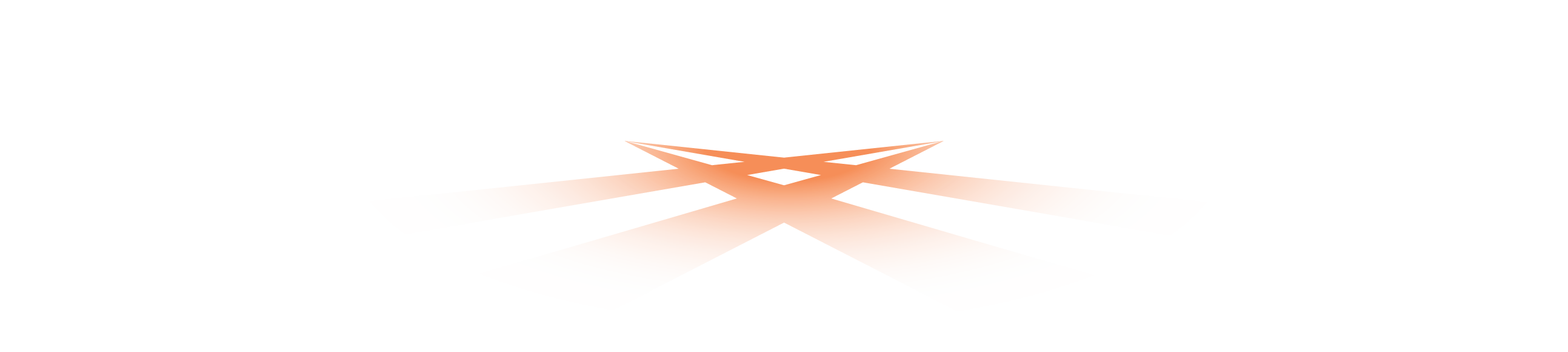 Regular Case Management
Raise your hand if any of these sound familiar
Client starts the program: 
“Good to meet you. Let me tell you what you need to do and the rules.”
Client not making progress: 
“Why aren’t you doing anything?”
“You need to make this a priority.”
Client misses a UA/Court: 
“Why did you miss?”
“Don’t you know how important this is?”
Client tests positive:
“Tell me what happened. We need to get to the bottom of this.”
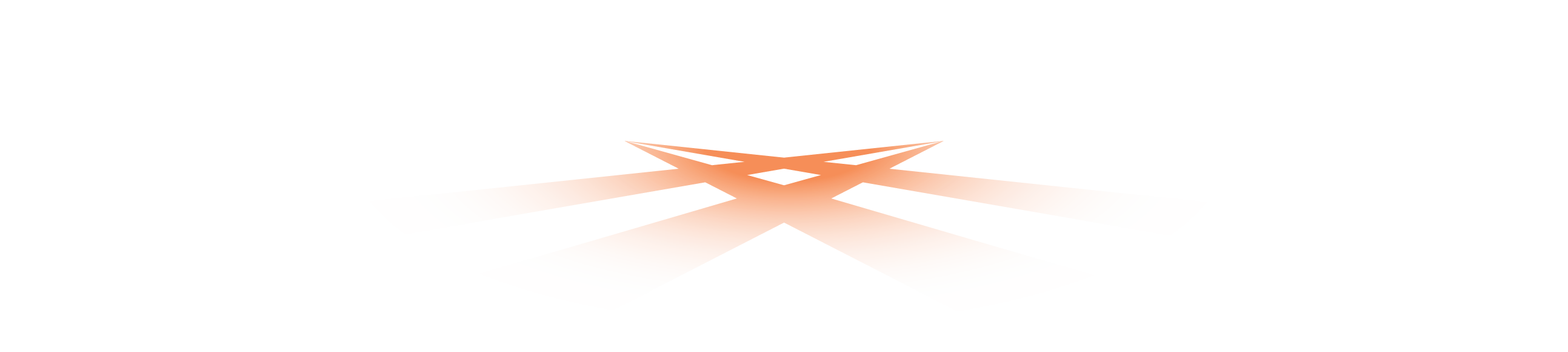 The Status quo – Deficits Based
We are deficits based
We tell the client what they can’t do
Case management is based on “fixing” deficits
Literally Criminogenic Needs
Lip service to client strengths
Clients viewed as needing external solutions
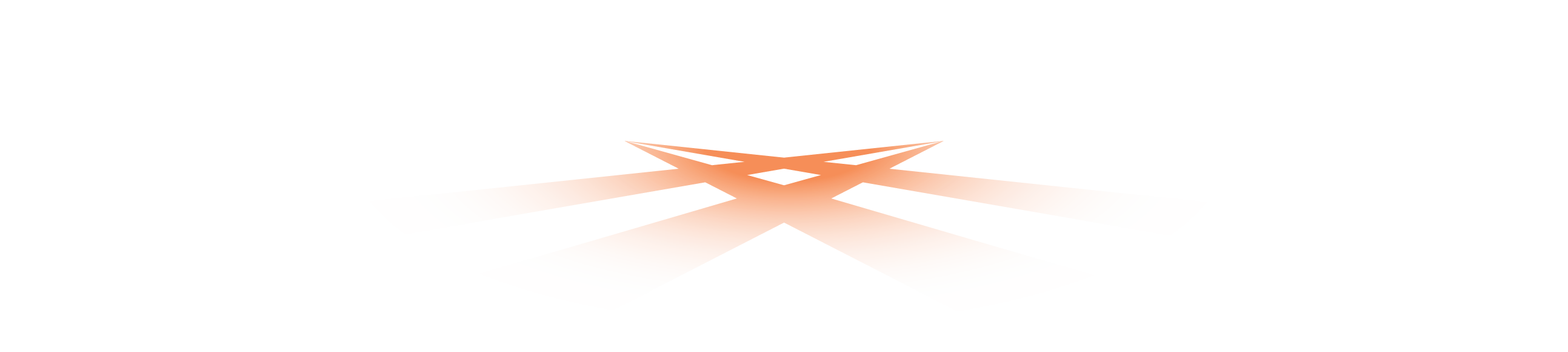 Status quo – past focus
We are past focused
We monitor if the client did what we tell them to
We investigate violations 
We report on what the client has done
What percent of your time with clients is focused on what happened between the last meeting and the current meeting?
Some is necessary BUT you are only documenting history
The client is repeating, reimagining, and retelling the negative event and that just makes it “stick” more
More opportunities to lie/shift blame/justification
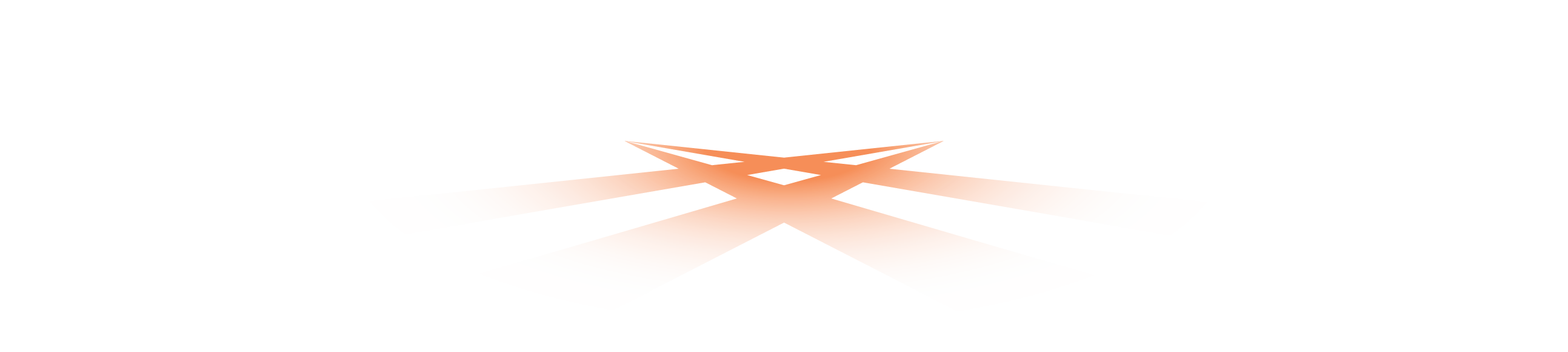 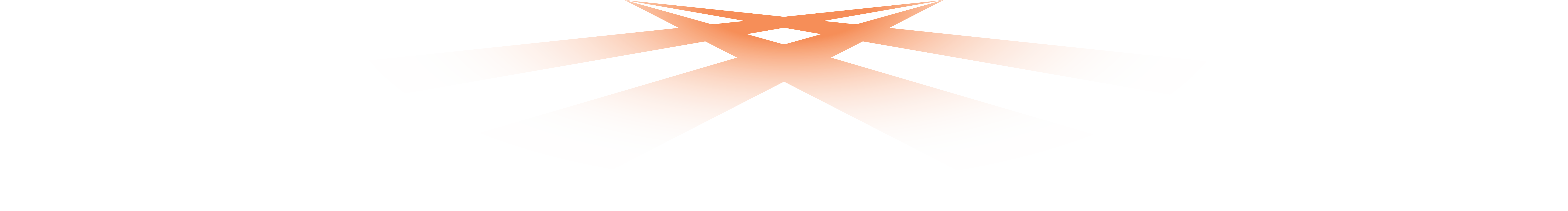 Solution Focused Perspective
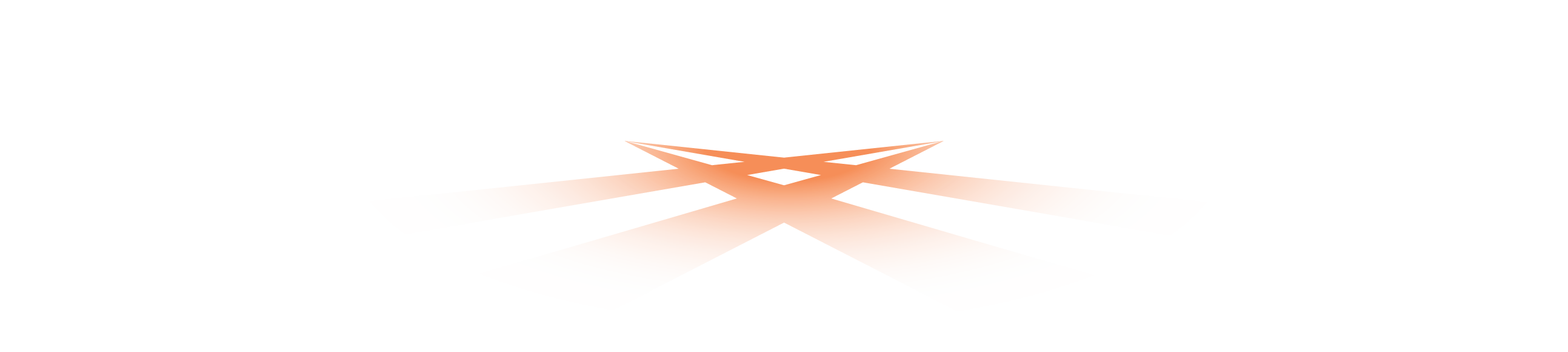 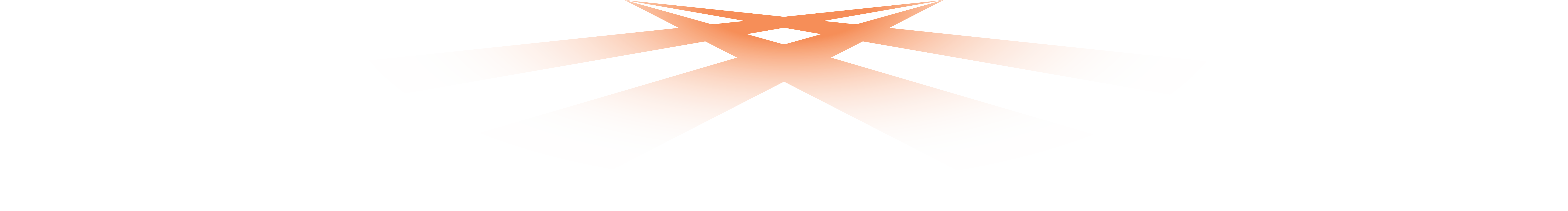 “The secret of change is to focus all of your energy, not on fighting the old but on building the new.” - Socrates
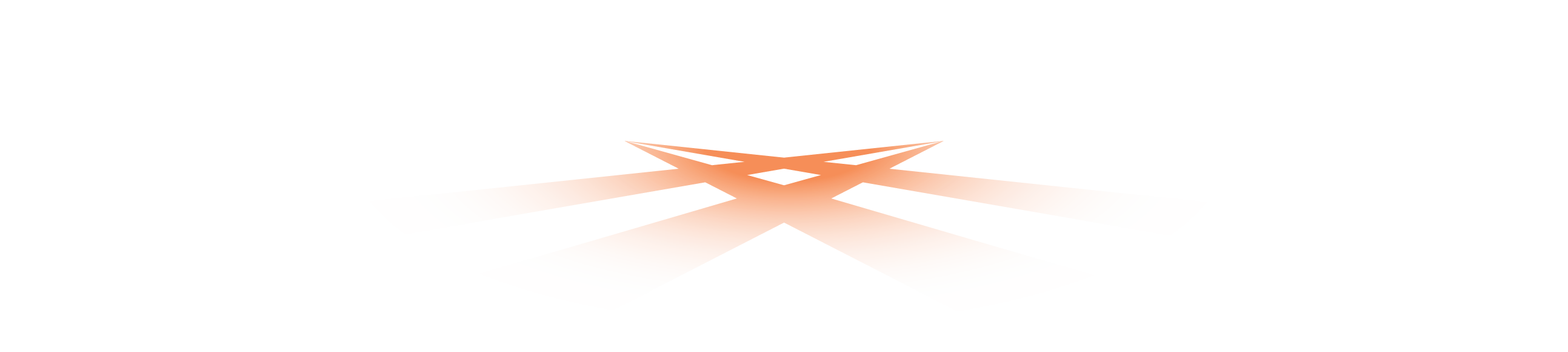 Desired outcome > understanding problem
"When clients search for causes it is useful to ask them how knowing the cause will be helpful for them in solving their problem. They usually say it will help them understand. The question, "If you could solve your problem without understanding, would that be all right?" usually offersanother perspective that many clients have never considered.“ - Eve Lipchik
“Something in the way of your goals? If you search for it, you’ll find it. But, if you focus on the destination instead, nothing will stop you from reaching it.” – Jessica Rana
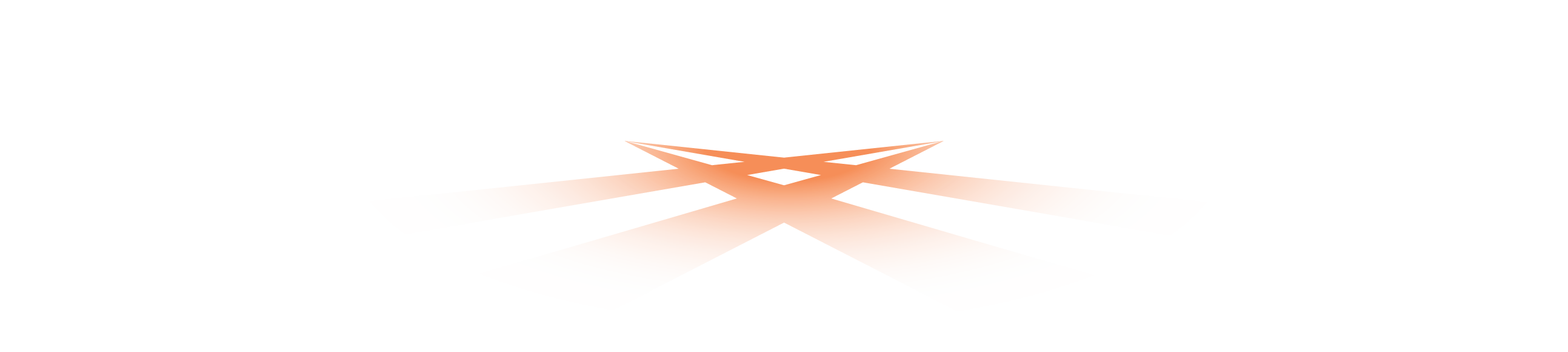 A solution focused perspective
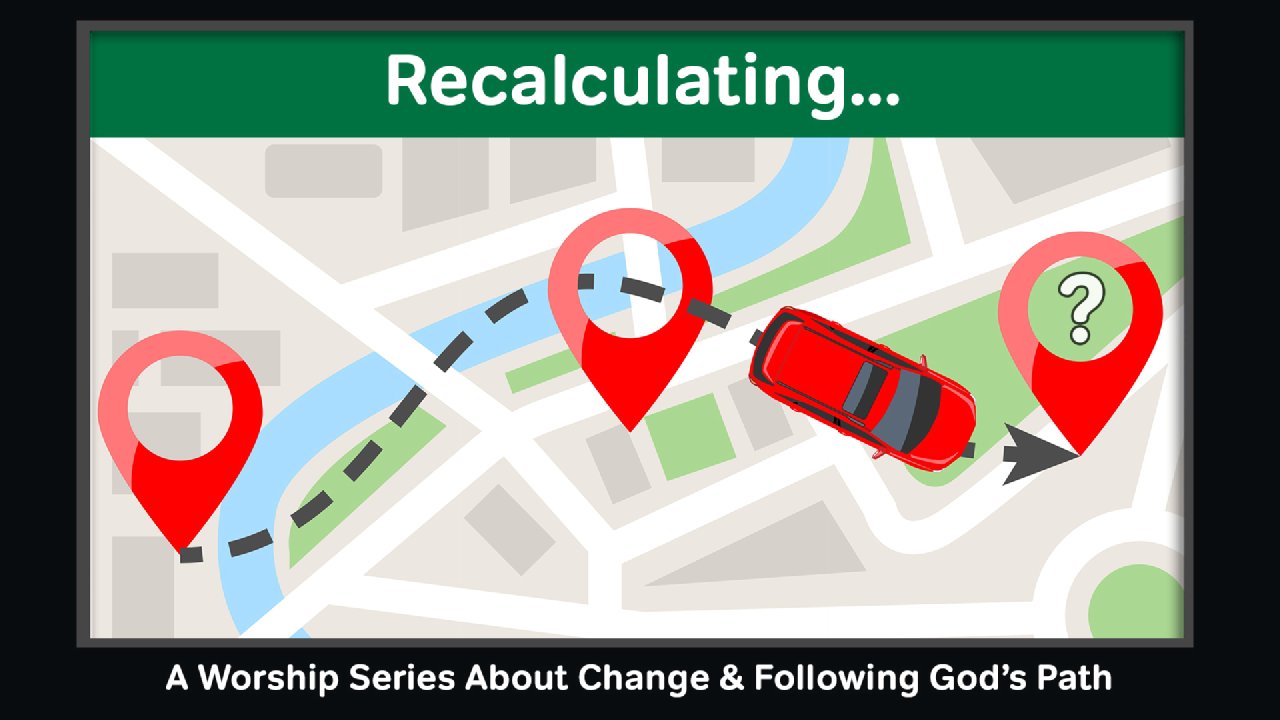 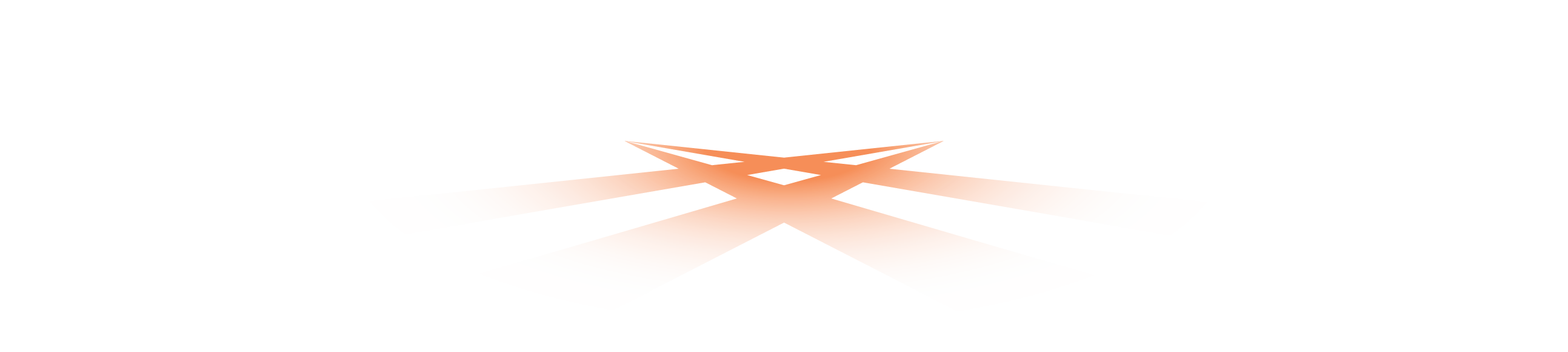 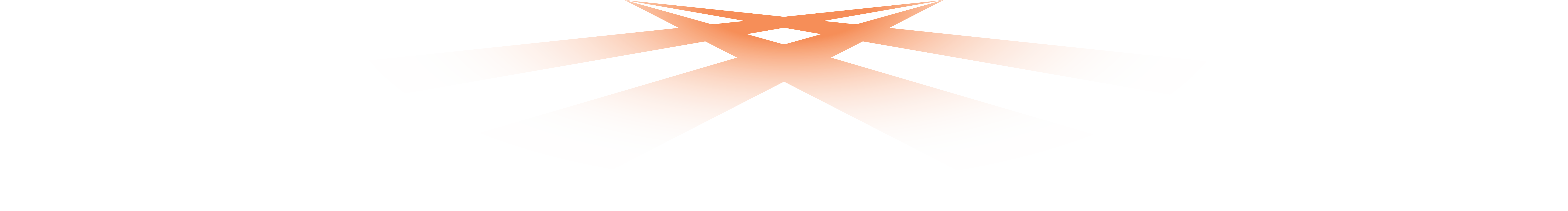 “We don't solve our problems, we outgrow them.” - Carl Jung
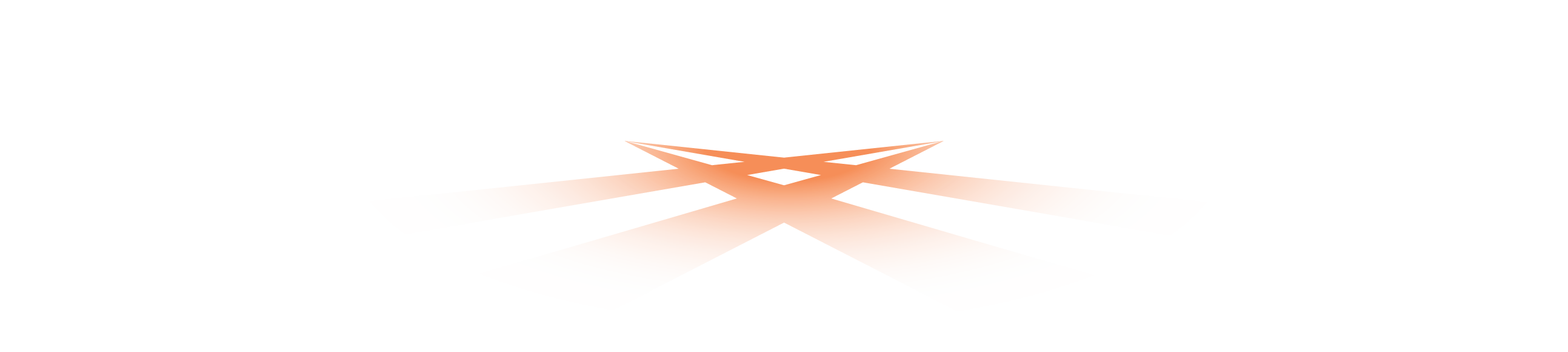 Problems within the context of “better”
“Build back better” 
The client already knows the problem
They are an expert at it
The client already knows the solution
They know what they want to experience instead of the problem
They may be in denial or don’t think it’s possible, but they know what it is
When we presuppose that the solution needs to come from us, we are devaluing the client and their experience
The client already has the tools they need to succeed 
If they didn’t change wouldn’t be possible in the first place
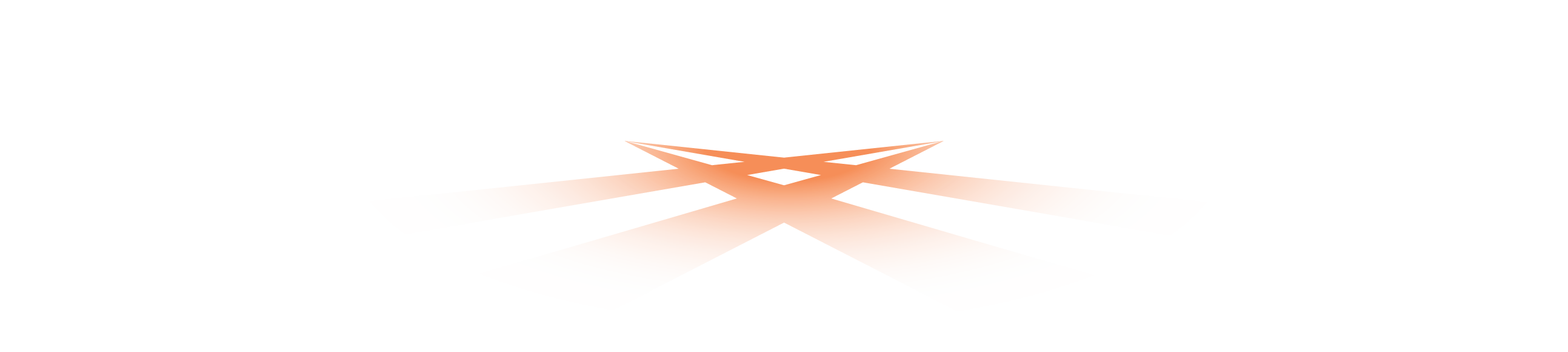 3 rules
If it ain’t broke, don’t fix it
Maintenance is acceptable

If it works, do more of it

If it doesn’t work, don’t try harder; try something different
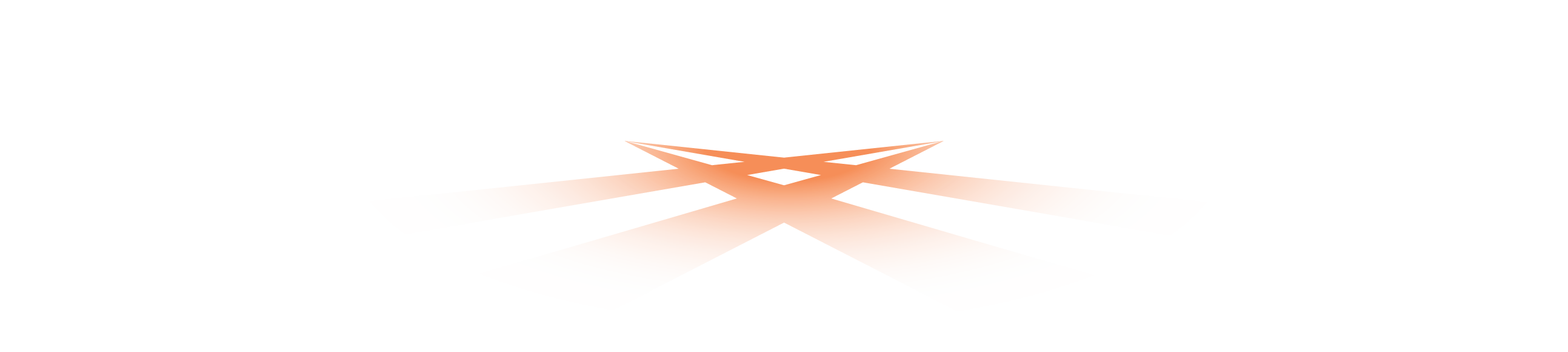 4 principles
Clients CAN change
Unconditional Positive Regard
Always kind, not always nice
Our role is NOT to save or fix, our role is to increase capacity and reorient client’s perspective
Draw on intrinsic qualities, strengths, and relationships
Expectancy and Hope 
Be the voice assuming successful change is inevitable
Without this, “questions turn into techniques, not therapy” – Elliot Connie
Are they feeling interrogated
Focus on Desired Outcomes & Best Possible Self
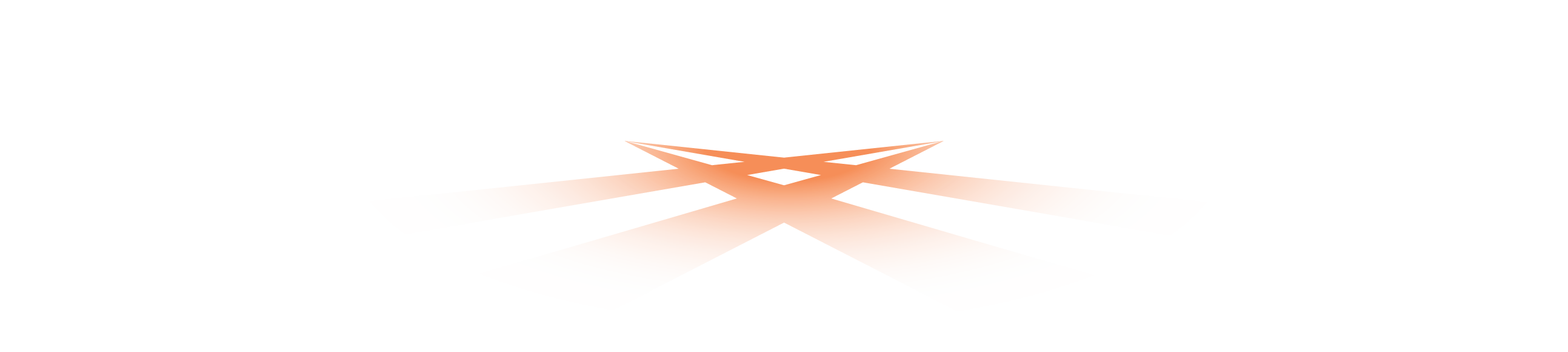 Desired outcome > Solution
Detailing a preferred future
Identifying a solution
Identifying the best possible self
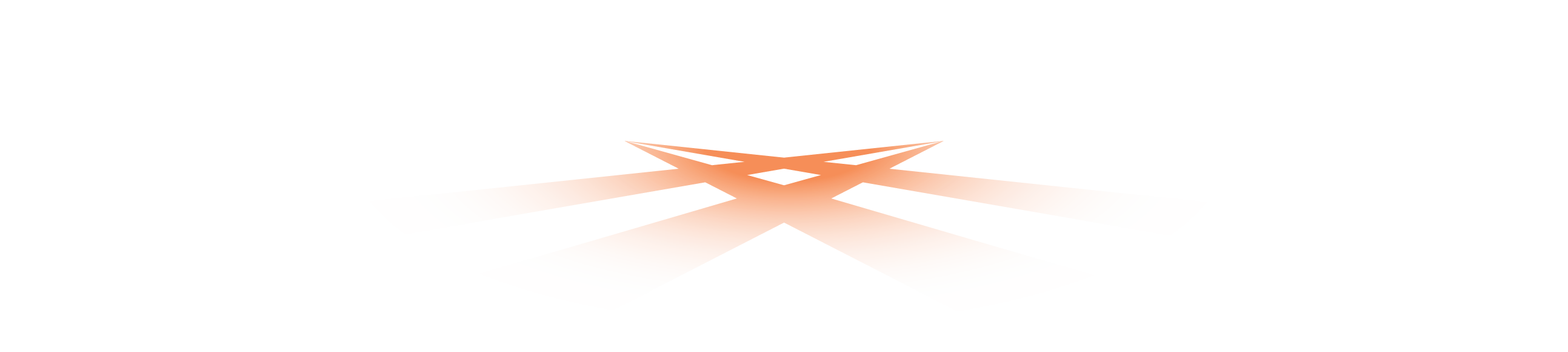 Comparison
Status Quo
Solution Focused
CM is the expert
Focus on the problem
Focus on past
Focus on deficits
Preventing failure is success
Client is the expert
Focus on the solution
Focus on future
Focus on strengths
Build success from failure
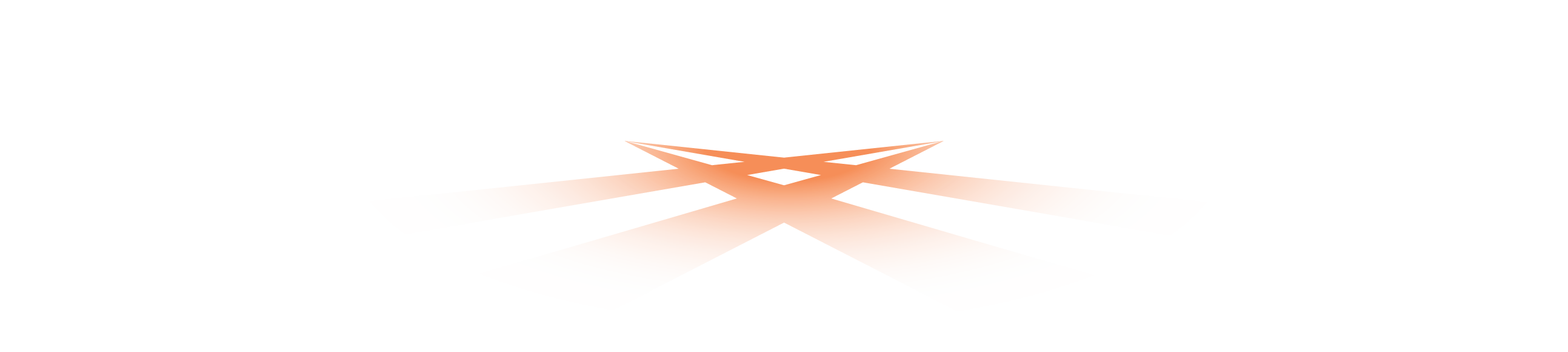 Comparison
Problem Focused
Solution Focused
What’s Wrong
What needs fixing
Cause in the past
Blame
Control
Deficits
Weakness
Complications (Why)
Definitions
What’s wanted
What’s working
“Counters” in the past
Progress
Influence
Resources 
Strengths
Simplicity (Workability)
Actions
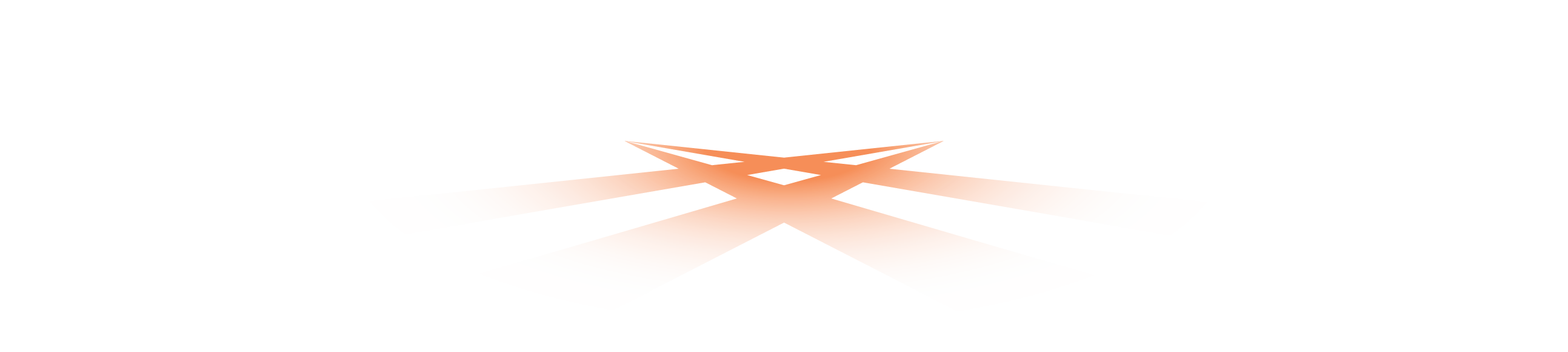 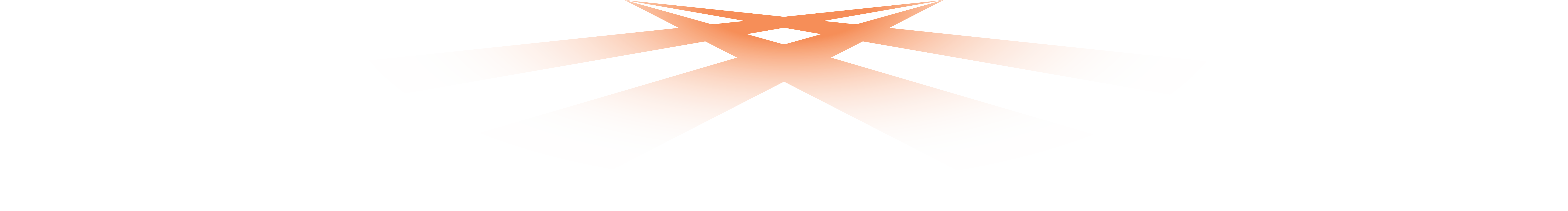 “The tragedy story and the hero story are the exact same story. It just depends on how you listen. . . Our responsibility is to listen, with a very specific ear to the hero in the trauma story. If you can train yourself to hear heroes whenever you hear tragedy, now you are doing solution-focused brief therapy at a very high level.” – Elliot Connie
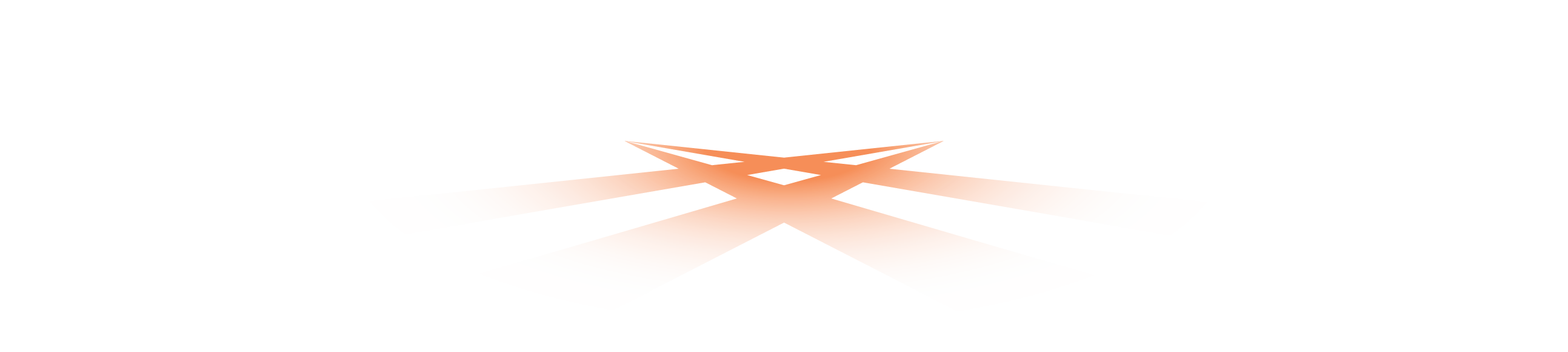 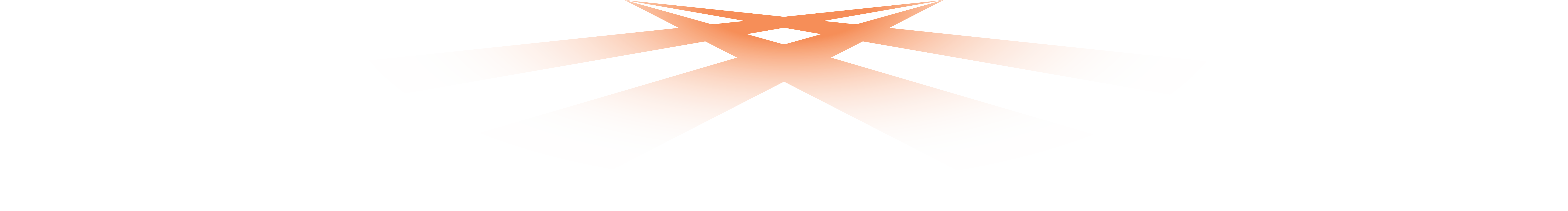 Solution Focused Techniques
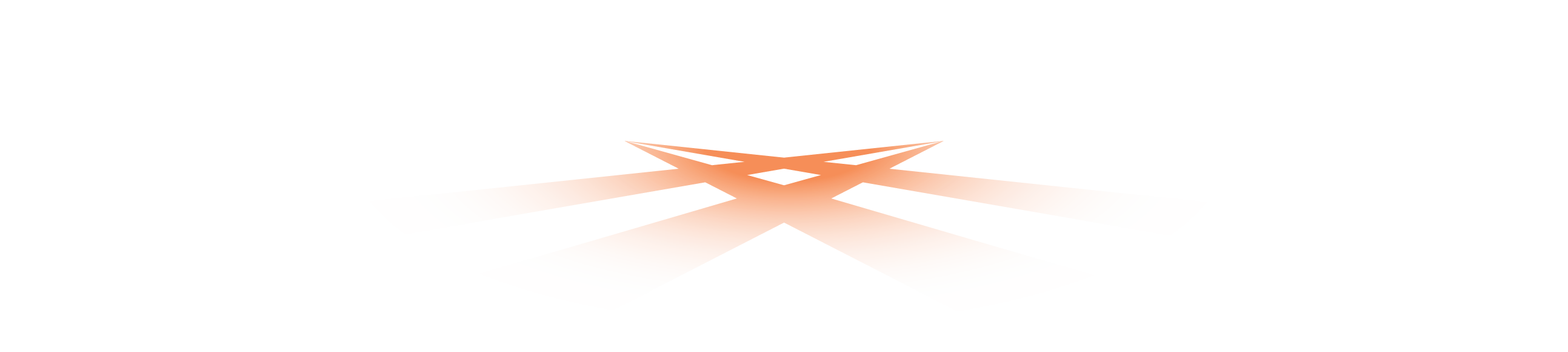 The Miracle Question
Although it is one of the primary identifiers of SFBT I am not going to address it in detail
The technique requires skill
How you present it, and the word choices you make, are critical to having it “land” right
Rooted in Ericksonian Hypnosis
Summary for context:
“Imagine you go to sleep and while you sleep a miracle happens. Your problem goes away completely. You were asleep though, so you don’t know the miracle happened. When you wake up, what would be different that let you know the problem was gone?”
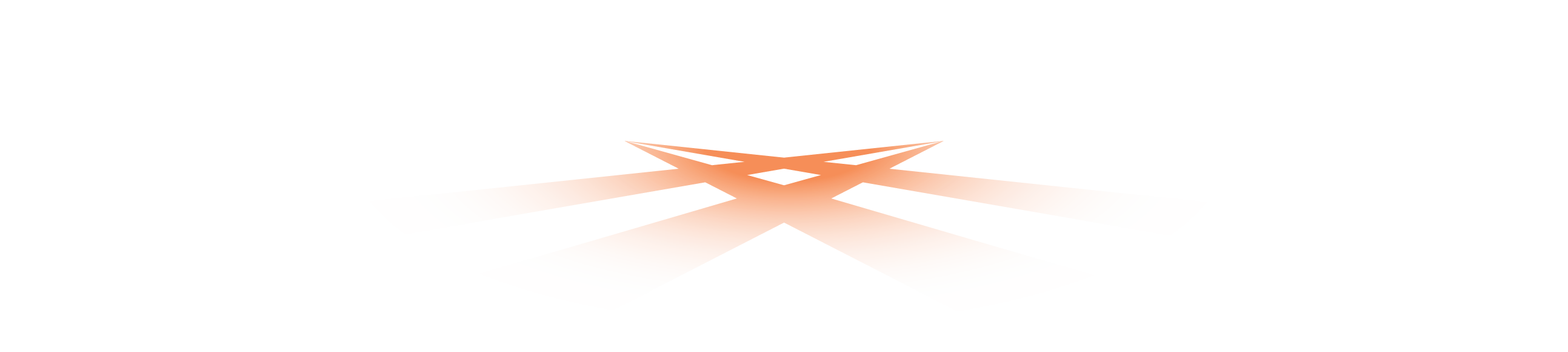 Exception Questions
Purpose
Demonstrate the problem isn’t all encompassing
Discover previous successes and solutions
Identify differences between what is working and not working
Amplify Strengths/Resources
Examples:
“When was the last time this wasn’t as much of a problem?”
“Tell me about the times you’ve abstained.”
“When you aren’t feeling that way, what is different?”
“Tell me about the times when you are using less.”
“What do you like to feel instead of the way you do right now?”
“What would you like to be doing right now instead of being angry?”
“What is better, even if just a little bit, since last week?”
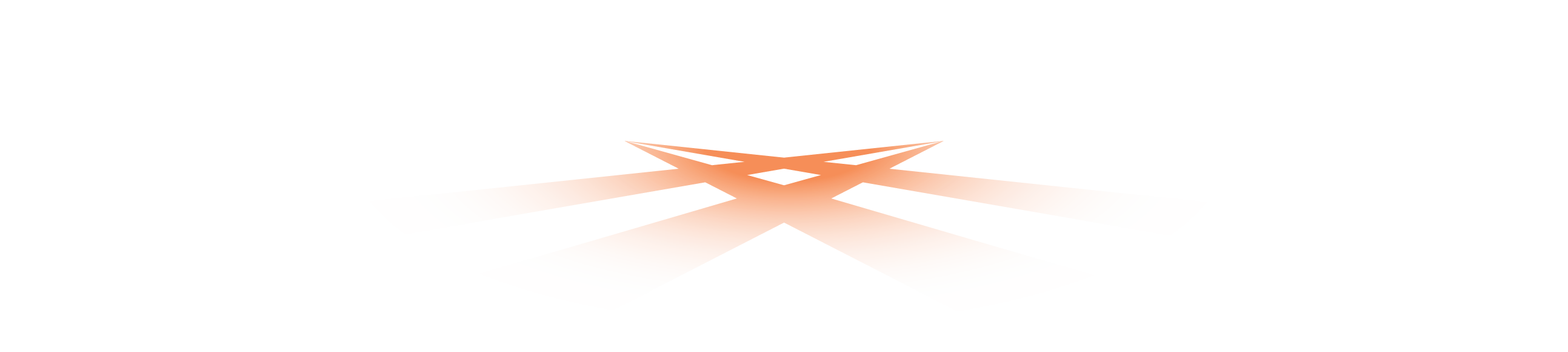 Instead/Imagine
Purpose
Flip the script from discussing the problem to discussing a preferred outcome
Remember identifying a preferred future > than identifying a solution
Examples
“What would you like to experience instead of being angry?”
“What do you like to do instead of using?”
“If you didn’t use, what would you be doing instead?
“What do you imagine would be different if you weren’t using?”
“What do you imagine the answer might be?”
“If you did know what your next step should be, what do you imagine you would say?”
“What advice do you imagine your future self would give your present self?”
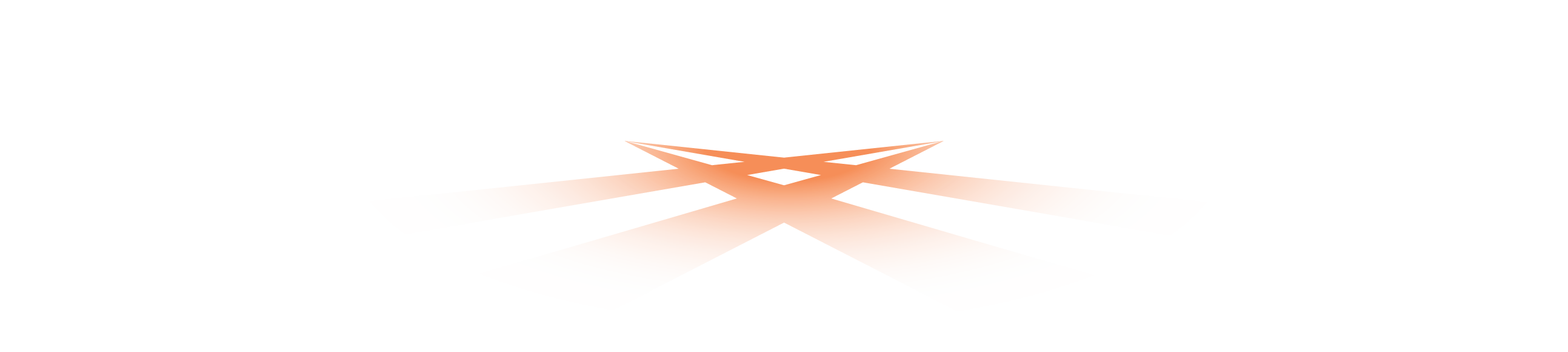 presupposing questions
Purpose
Orient the clients toward belief in change
Elicit the recognition of strengths
Examples
“What is different or better since last time?”
“Despite your slip, what stopped total disaster from happening?”
“You are here now talking to me about it, what prevented you from falling apart completely?
“What does success look like to you?”
“When you start to make these changes, what will you notice that will be different? What might others notice?”
“Tomorrow, what will be different that shows you that it is better than today?”
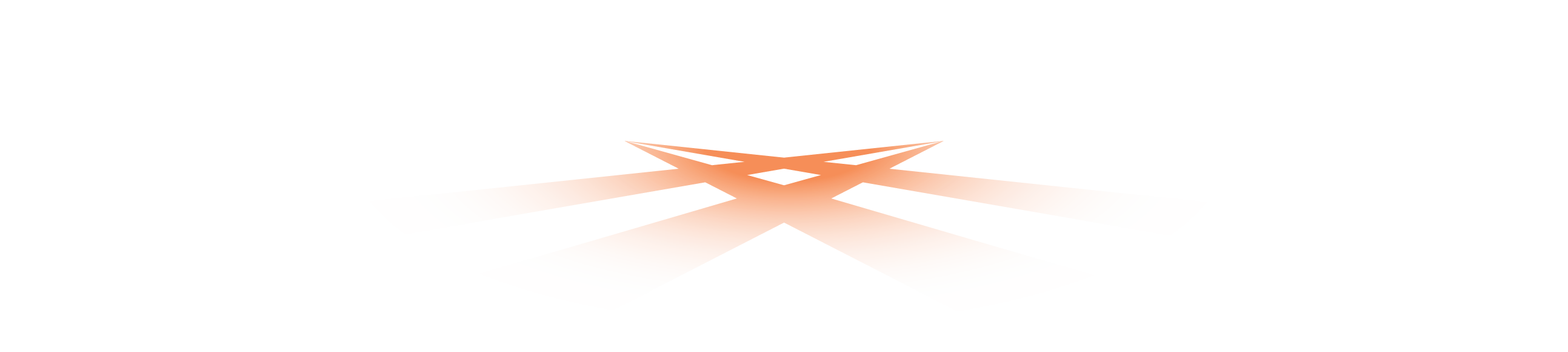 Coping questions
Purpose
Elicit client strengths and resources
Improve self-efficacy
Find successes
Examples
“Given what happened, how did you manage to still come in?”
“What are you doing so things are not worse?”
“How did you learn to cope with such a difficult situation?”
“What would it take for you to keep doing what you are doing?”
“When you feel hopeless you’ve kept going. How did you keep going?”
“What are you doing that makes things better?”
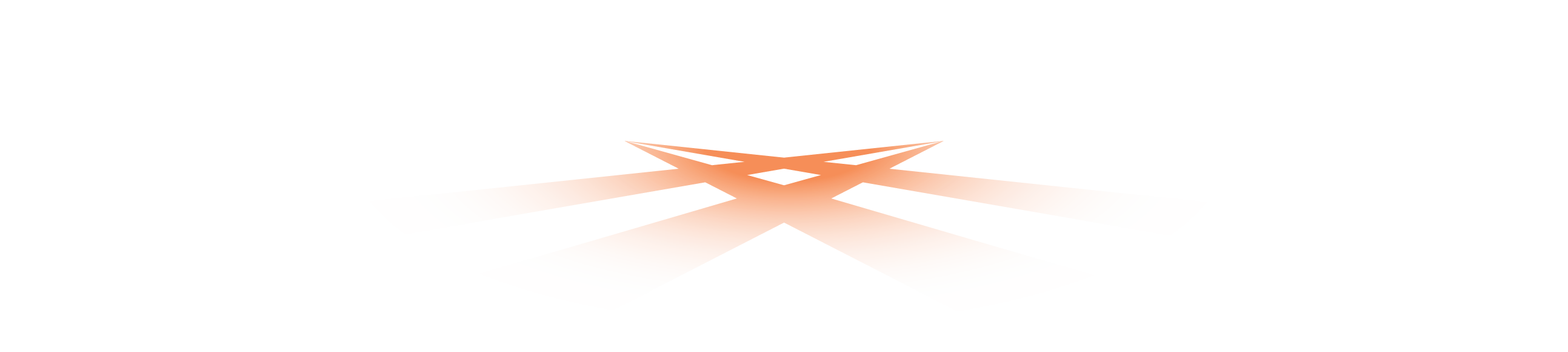 Scaling Questions
Purpose
Reduce black and white thinking
Break big problems into smaller pieces
Build discretion and discernment  
Focus on noticing change
Examples
“On a scale of 1-10, with 0 being the least and 10 being the most. . .?”
“If you started at a 0 and your goal is a 10, where are you today?”
“Last week you said you were [X], on the same scale, where are you today?”
“On a scale of 1-10, how hopeful are you that your problem can be solved?”
“On a scale of 1-10, how helpful have you found group to be?”
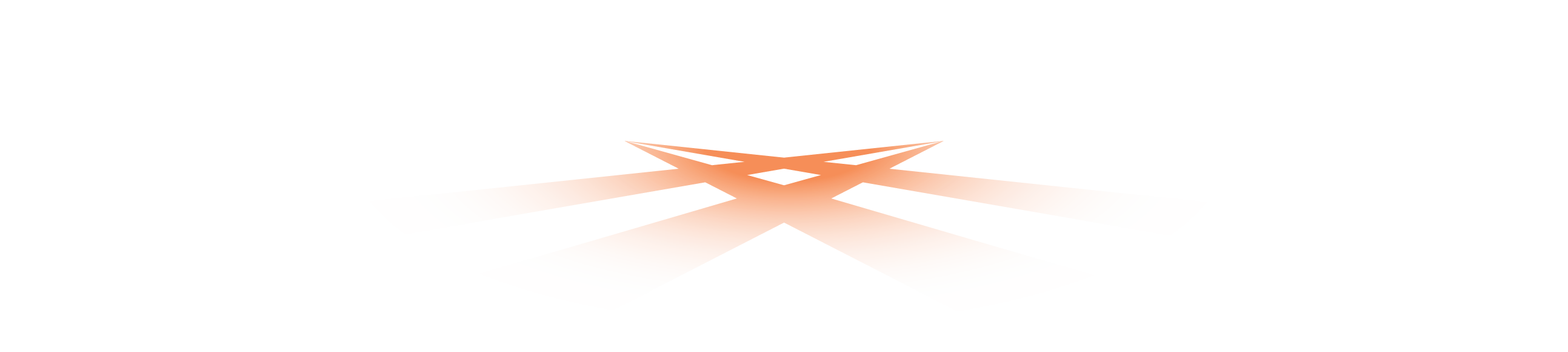 Scaling questions
Important: follow-up questions are always about 1 number lower
“What makes you a [X] instead of a [X-1]?”
“What prevented you from being a [X-1] instead?”
Exception is when you are asking what they will notice or what will change when at 1 number higher (future focus)
“What will you be doing differently when you get to [X+1]?”
“What would have to change for you to be at [X+1]?” 
“What is the easiest change you could make to start moving from [X] to [X+1]?”
With some clients consider asking in half or quarter steps if they perceive change to be difficult
Use imagery instead of numbers
“Here is a picture of a mountain, point to where you are at right now.”
“Imagine a staircase. At the bottom is ‘where I was at my worst’ and the top of the stairs is ‘the best possible life I can imagine for myself’, where are you at right now?”
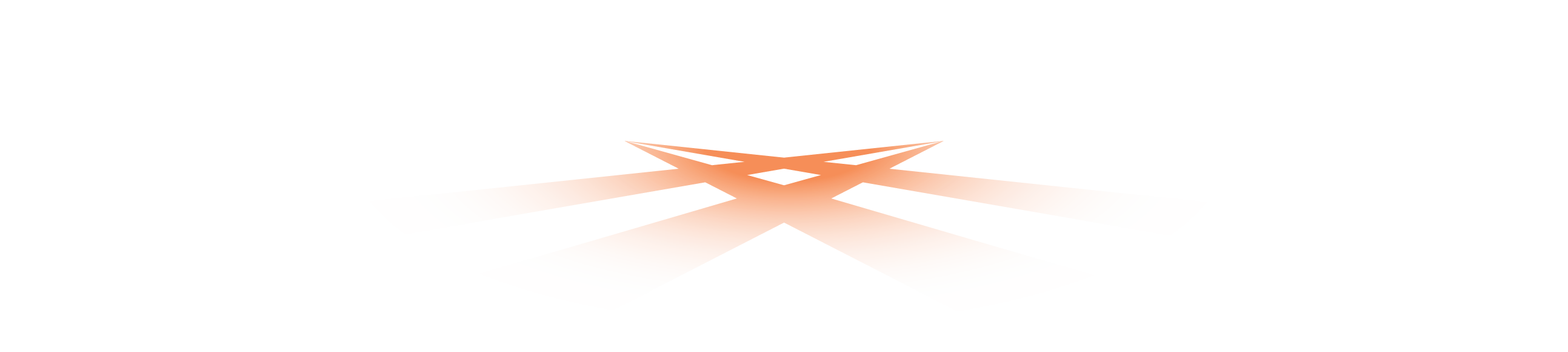 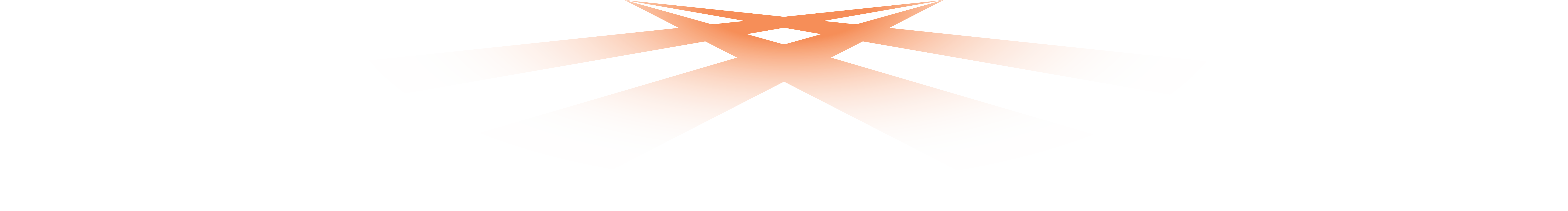 Notice No “Why” Questions
“Too many people ask nothing but “Why” questions. They analyze and analyze problems - but no solution. “you can analyze a glass of water and you’re left with a lot of chemical components, but nothing you can drink”. “Why?” questions can drive us crazy. “What?” questions drive us sane. What questions lead us to practical solutions.” ― Peter McWilliams
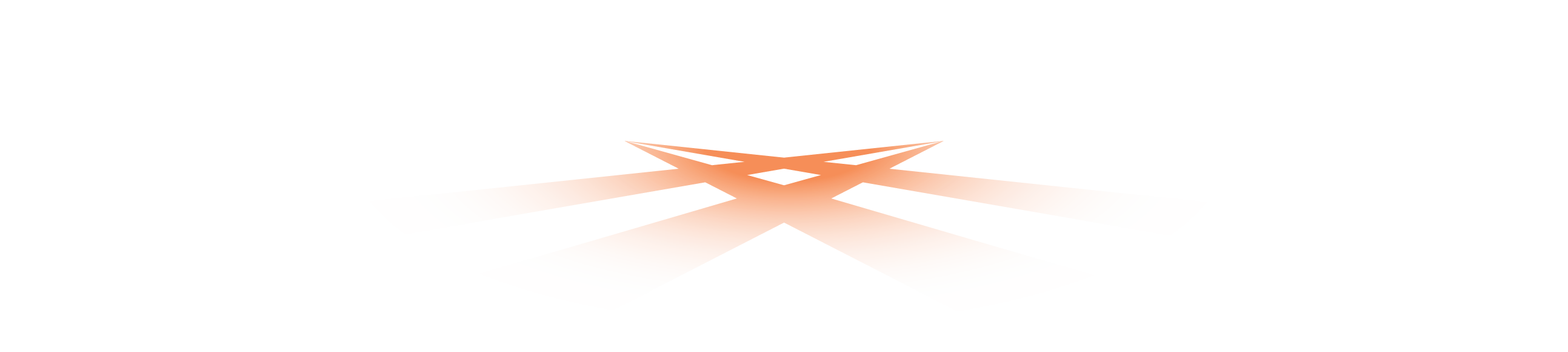 Compliments
Purpose
Validate and reinforce self-efficacy
Must be genuine and often low-key, direct, and simple
Praise
Affirmation
Compliment
OUR judgement that a behavior is worthy of attention
Highlights the connection between client behaviors and their values or strengths.
Express praise for behavior then ask the client to describe how it was accomplished
Usually start with “I”
Usually starts with “You”
Usually starts with “You”
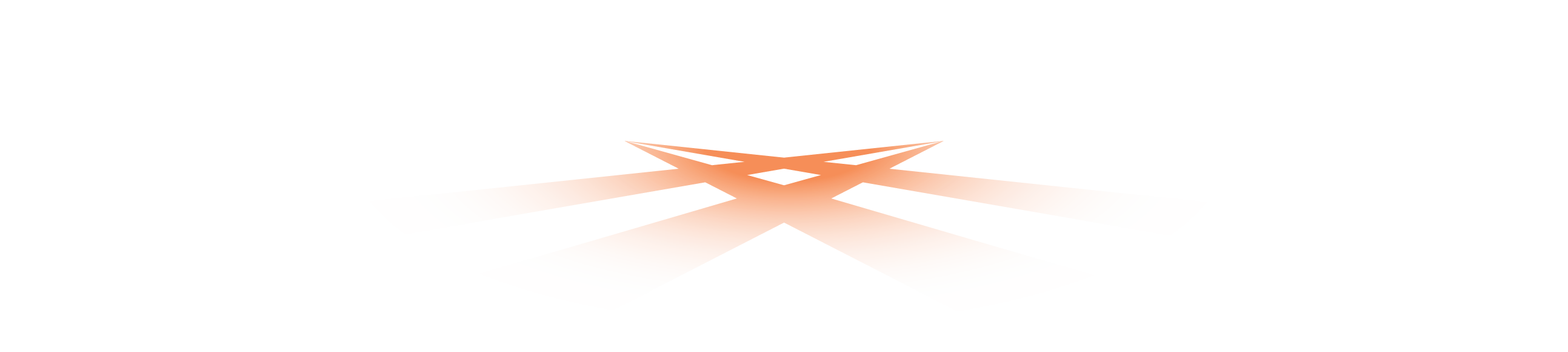 Task Setting
Always end with a task
Use brainstorming and then pick an option
Focus on
Doing more of a behavior that is working
Expand on exception behavior
Leveraging an existing strength
Set SMART goals
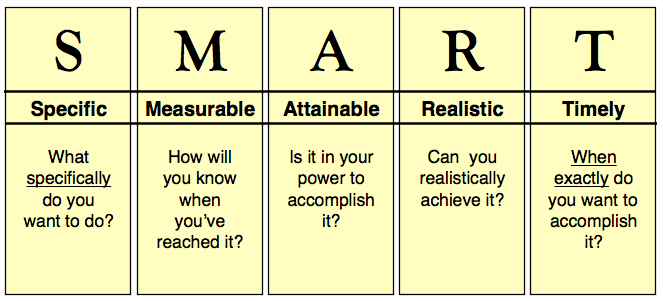 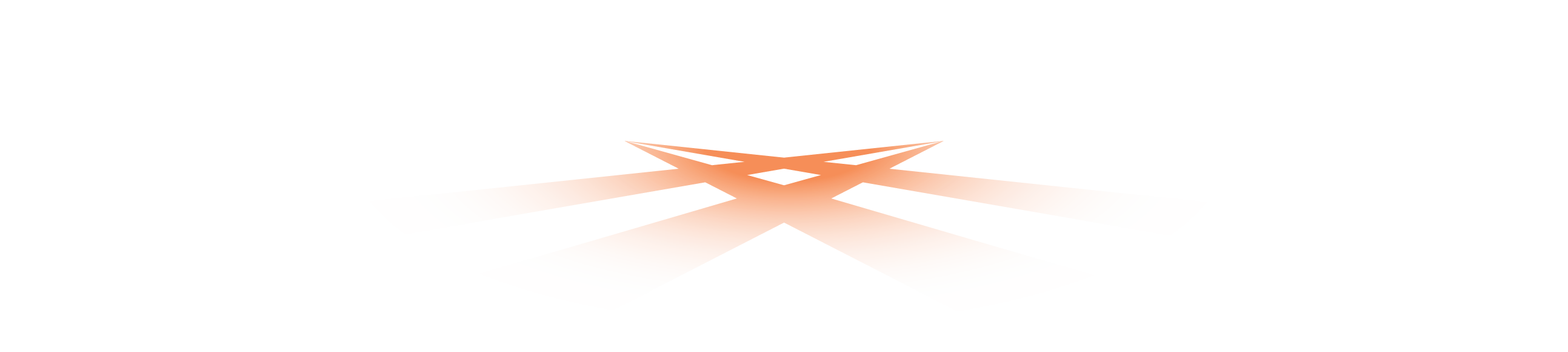 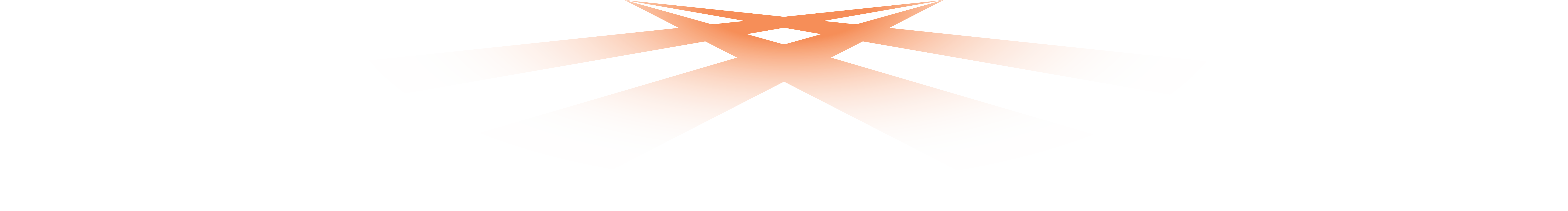 Contact Information
Jason Chapman
Training and Quality Control Coordinator
jchapman@justicepoint.org
Cell: 262-825-4245
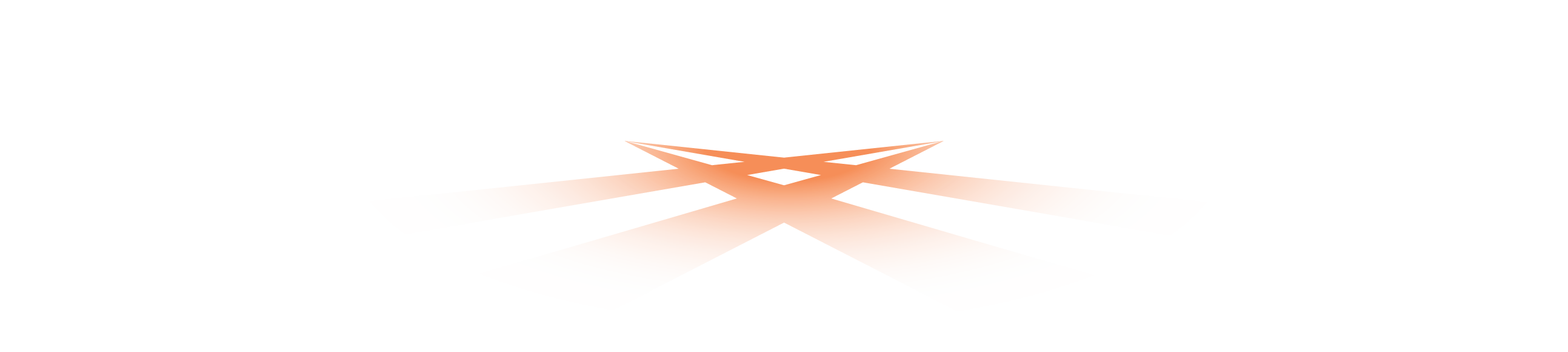